Энергосбережение, как таблица умножения
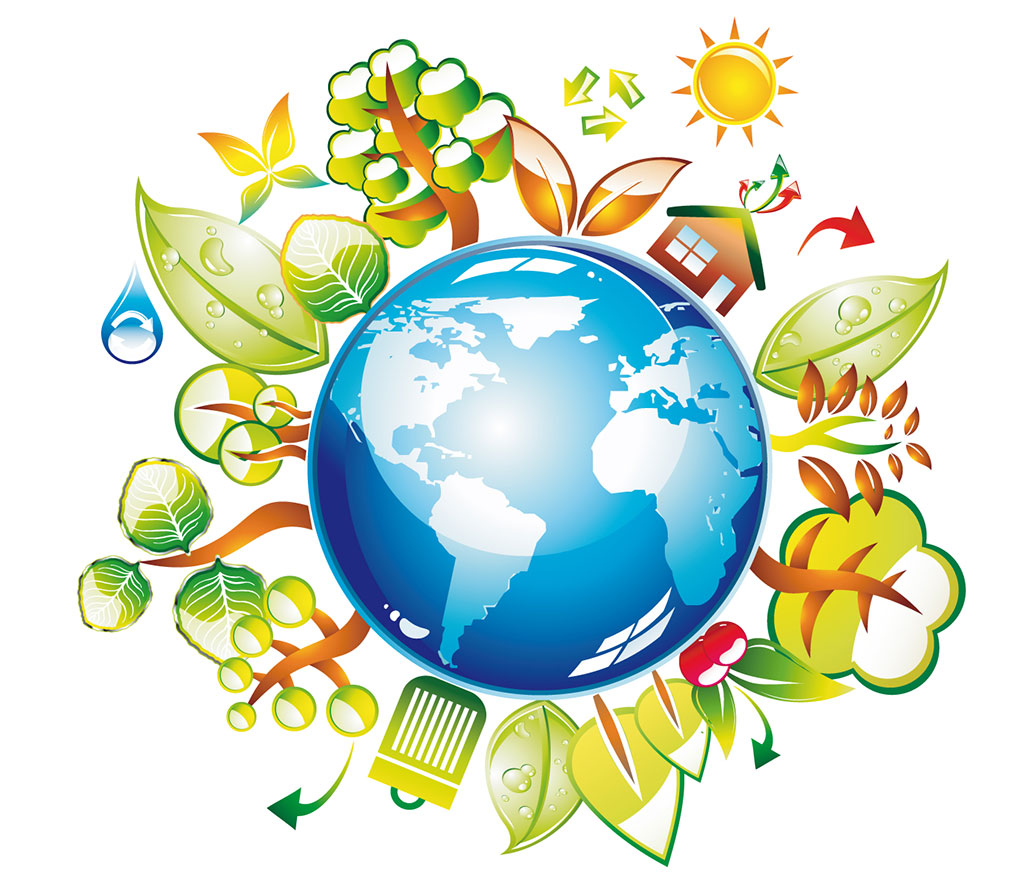 Викторина для эрудитов
Что делают с собранной макулатурой?
а) бумагу;                      
б) кораблики;
в) закапывают;
г)сжигают
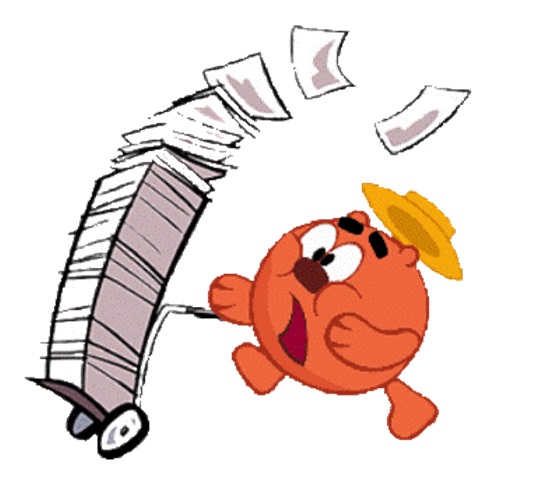 2. Куда идёт бой стекла?
а) стеклят окна;
б) разбрасывают по полю;
в) расплавляют для новых стёкол;
г) без понятия
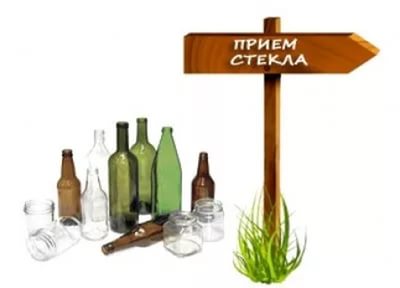 3. Зачем утеплять окна на зиму?
а) чтобы меньше слышать шум с улицы;
б) чтобы весной их было интереснее открывать;
в) чтобы уменьшить потерю тепла в квартире;
г) никогда у нас в семье этим не занимаются
4. Что экономнее принимать: душ или ванну?
Душ
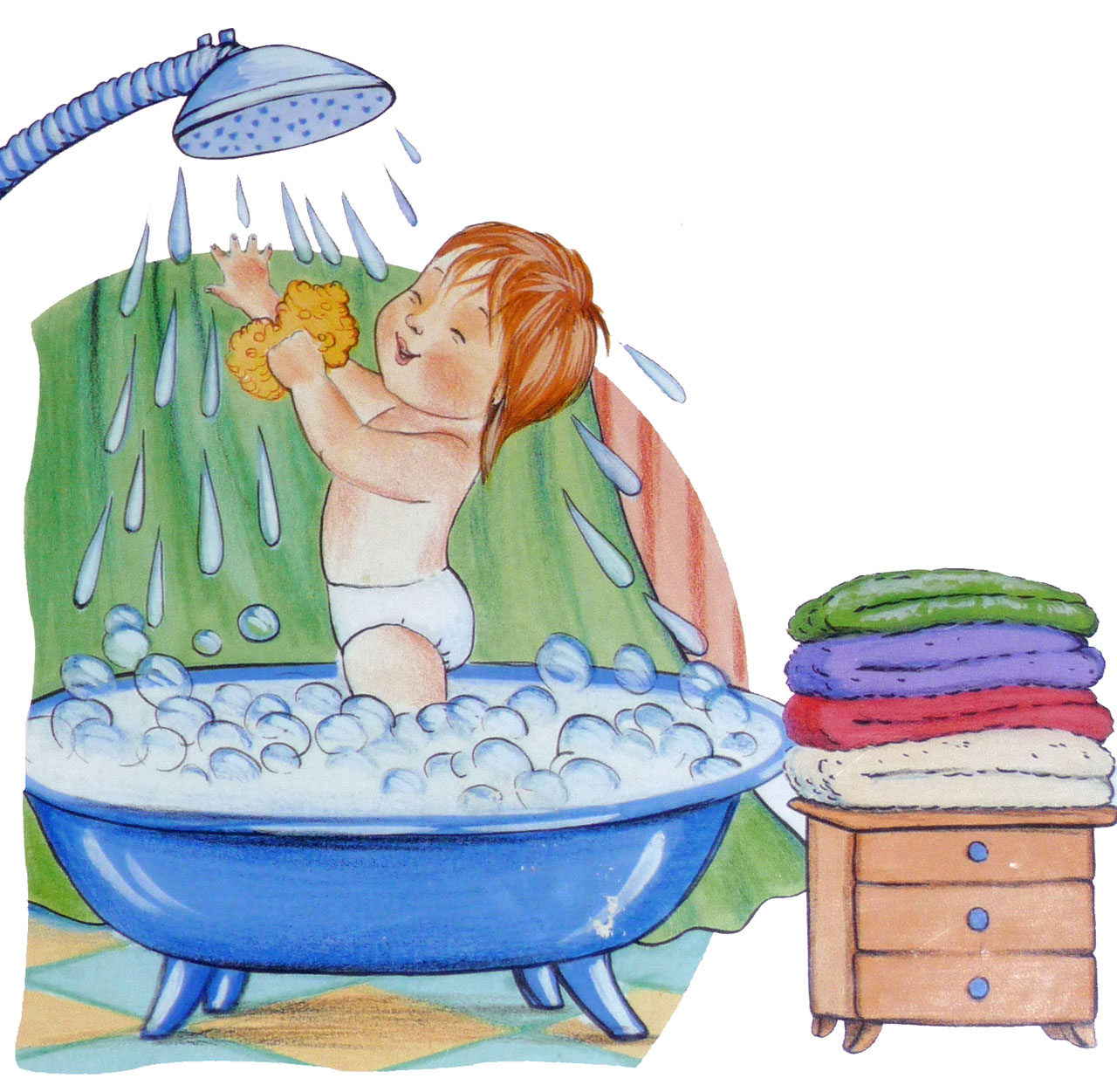 .
5. Тратит ли телевизор электроэнергию, если в нём горит только красная кнопка?
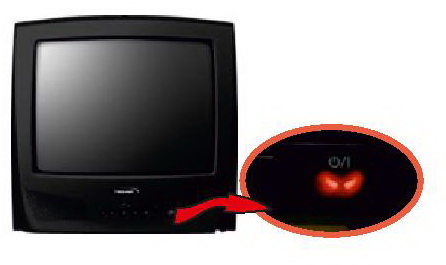 да
6. Как долго разлагается пластик в земле?
а) 1 год;	  б) 5 лет;   в) 10 лет;
г) пластик вообще не разлагается.
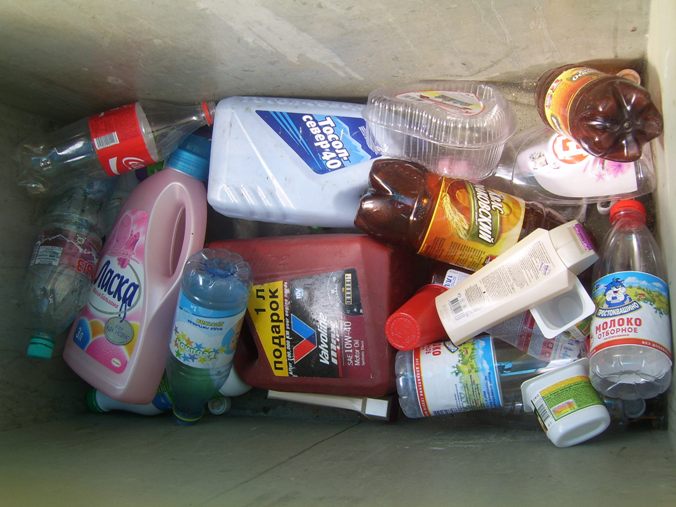 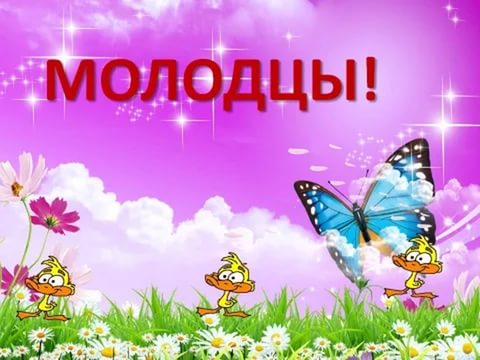 Игра «Берегите воду»
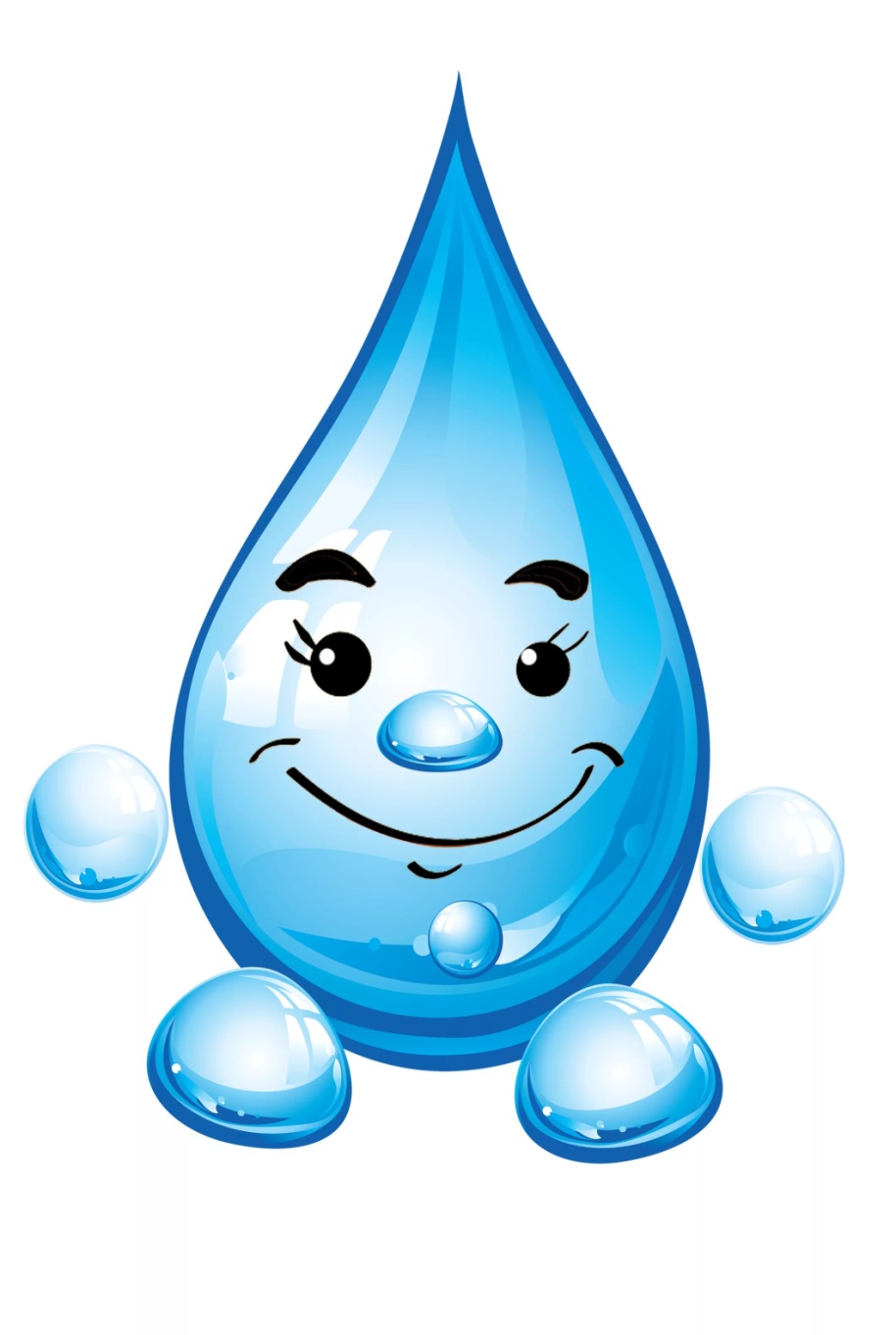 Рано утром на рассвете
Умываются мышата,
И котята, и утята,
И жучки, и паучки…
К.И. Чуковский
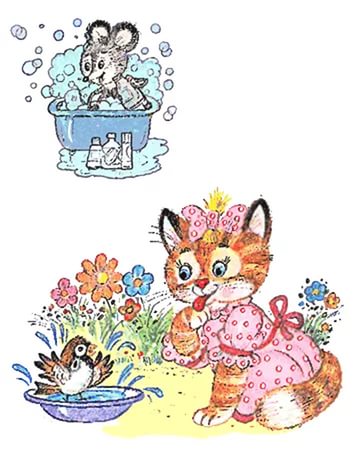 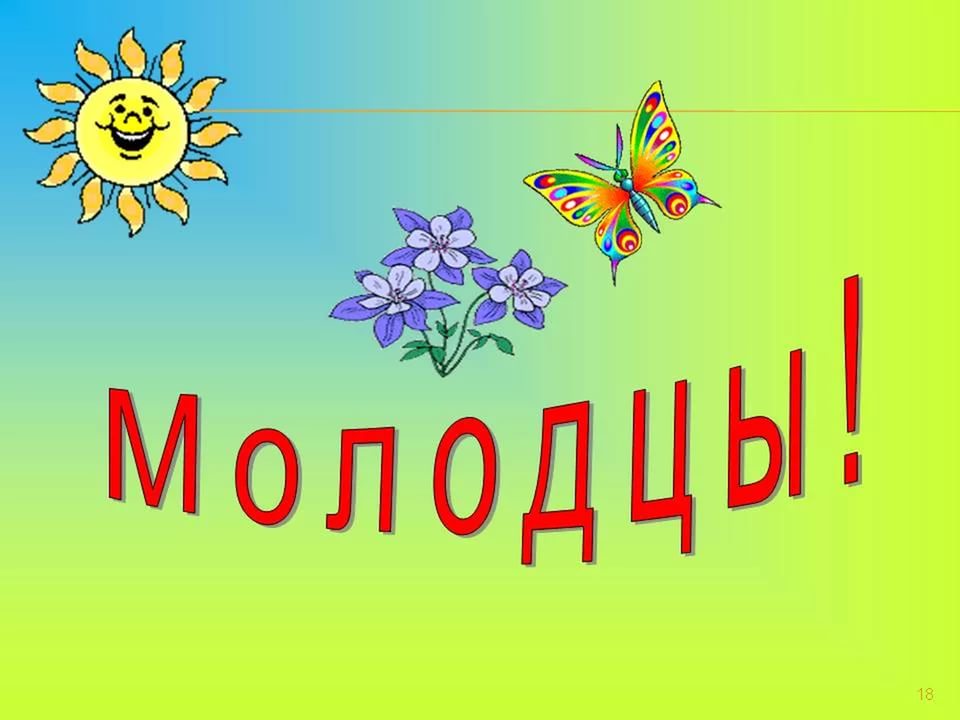 Полезные советы по энергосбережению
Для ребят и их родителей
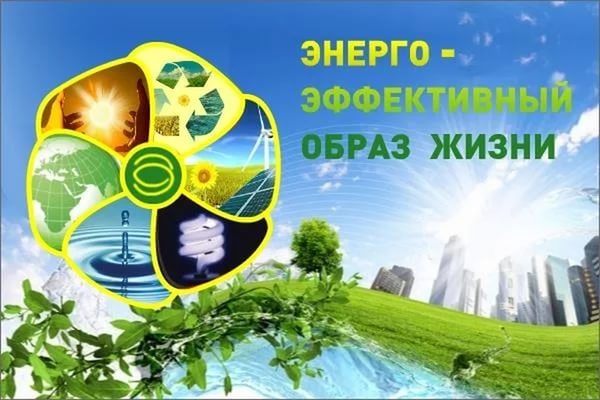 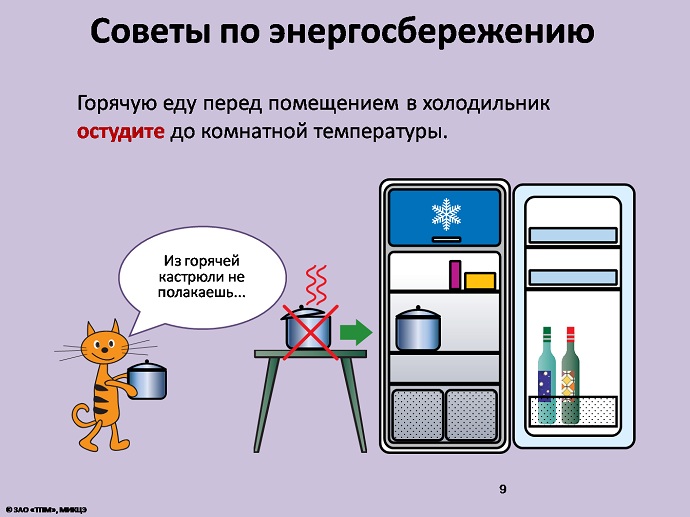 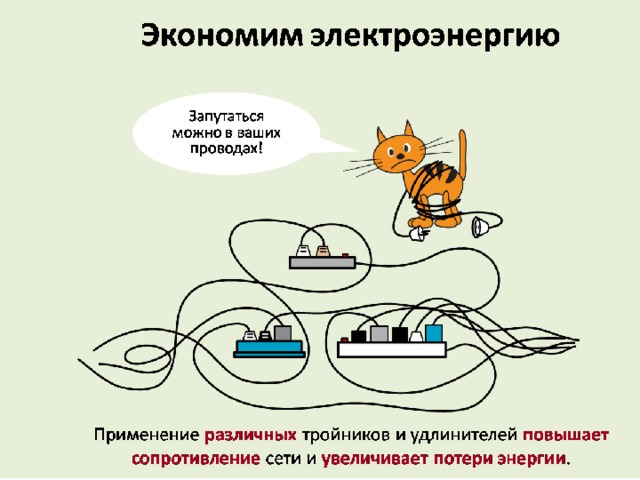 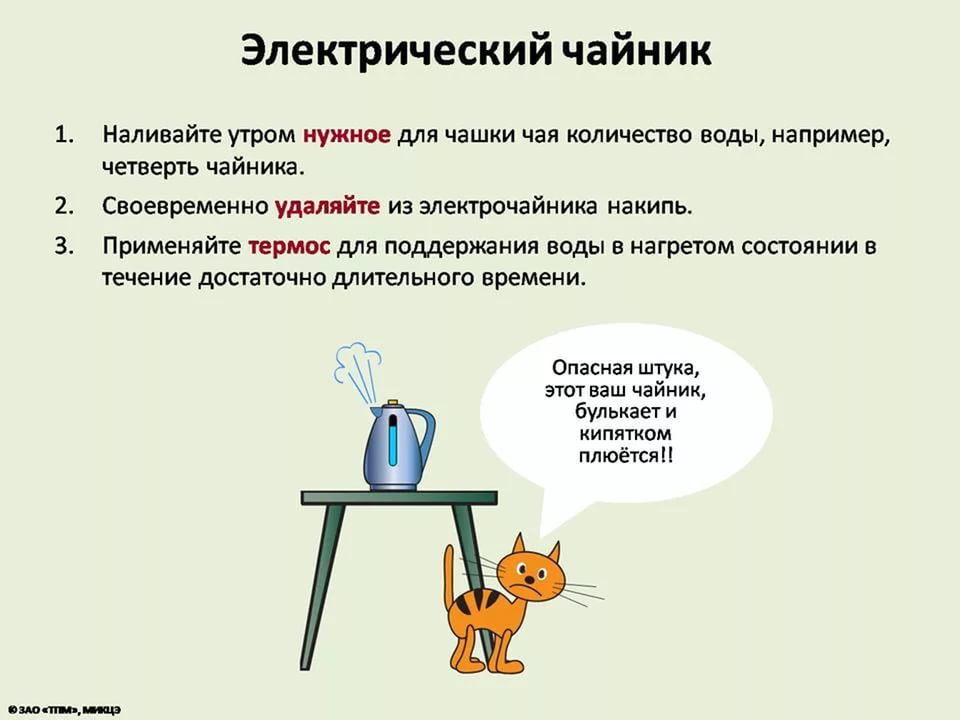 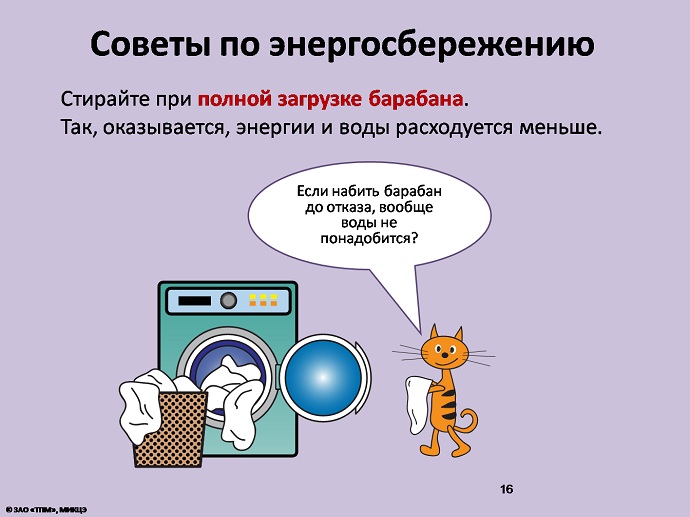 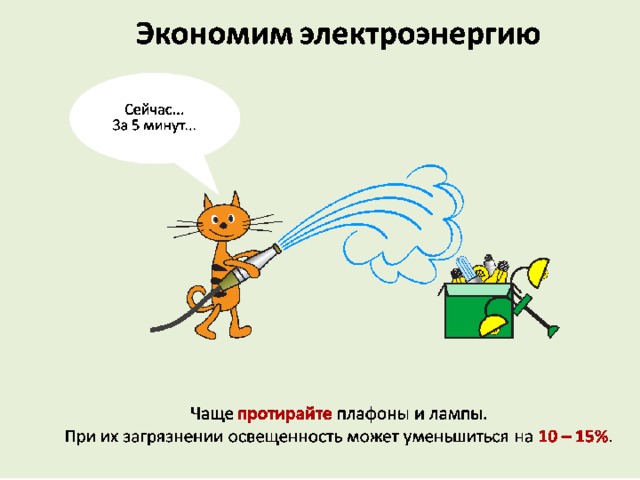 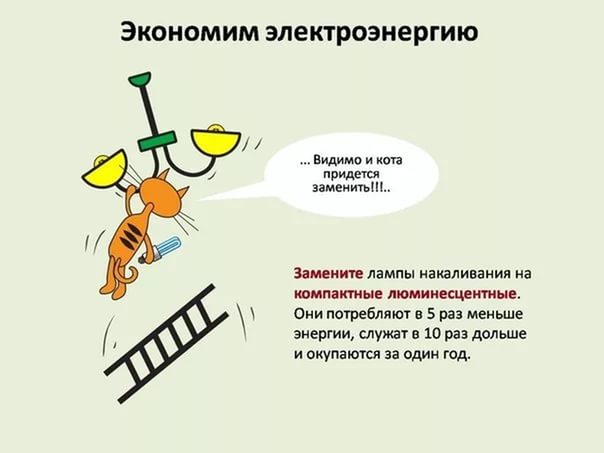 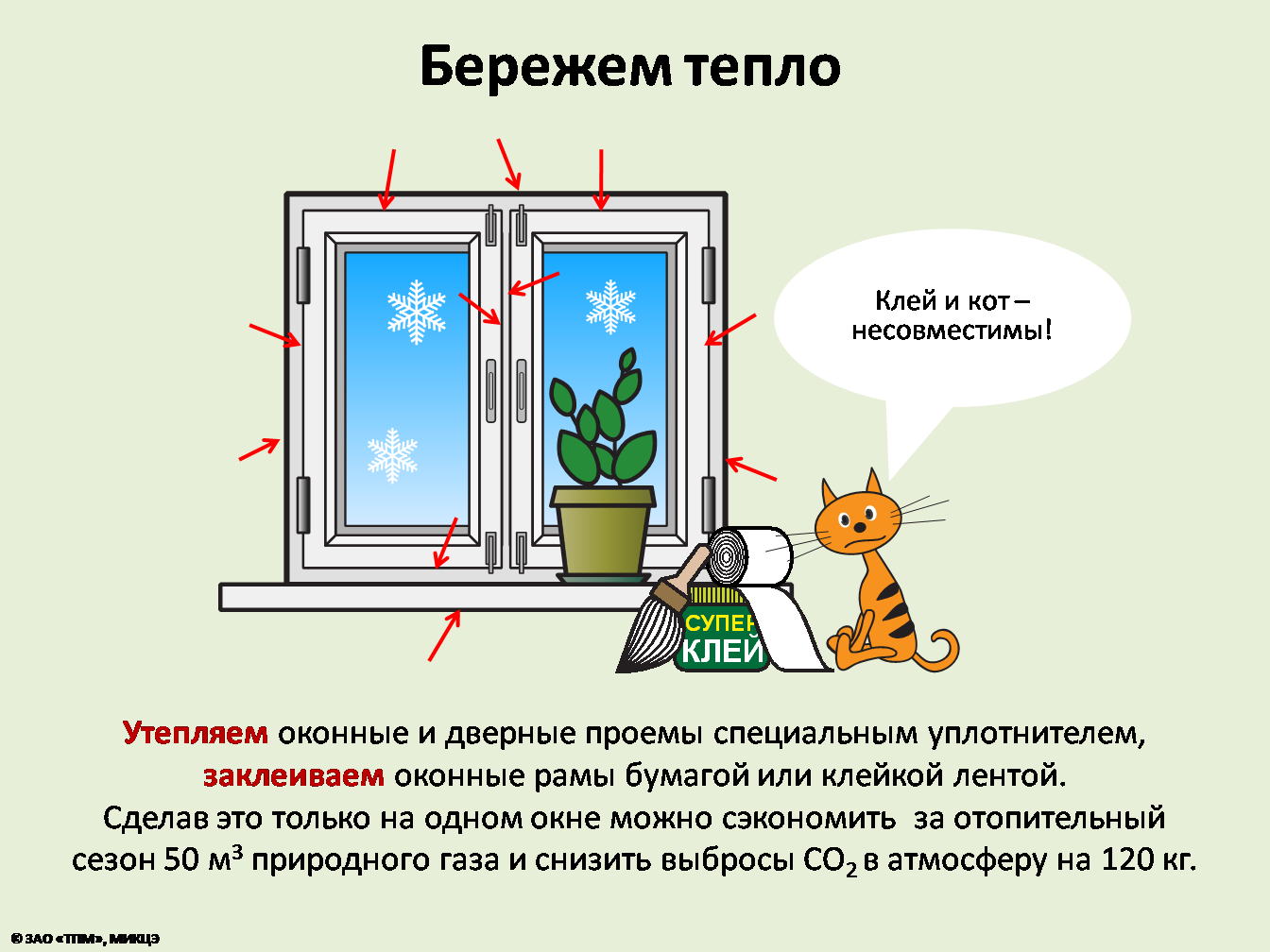 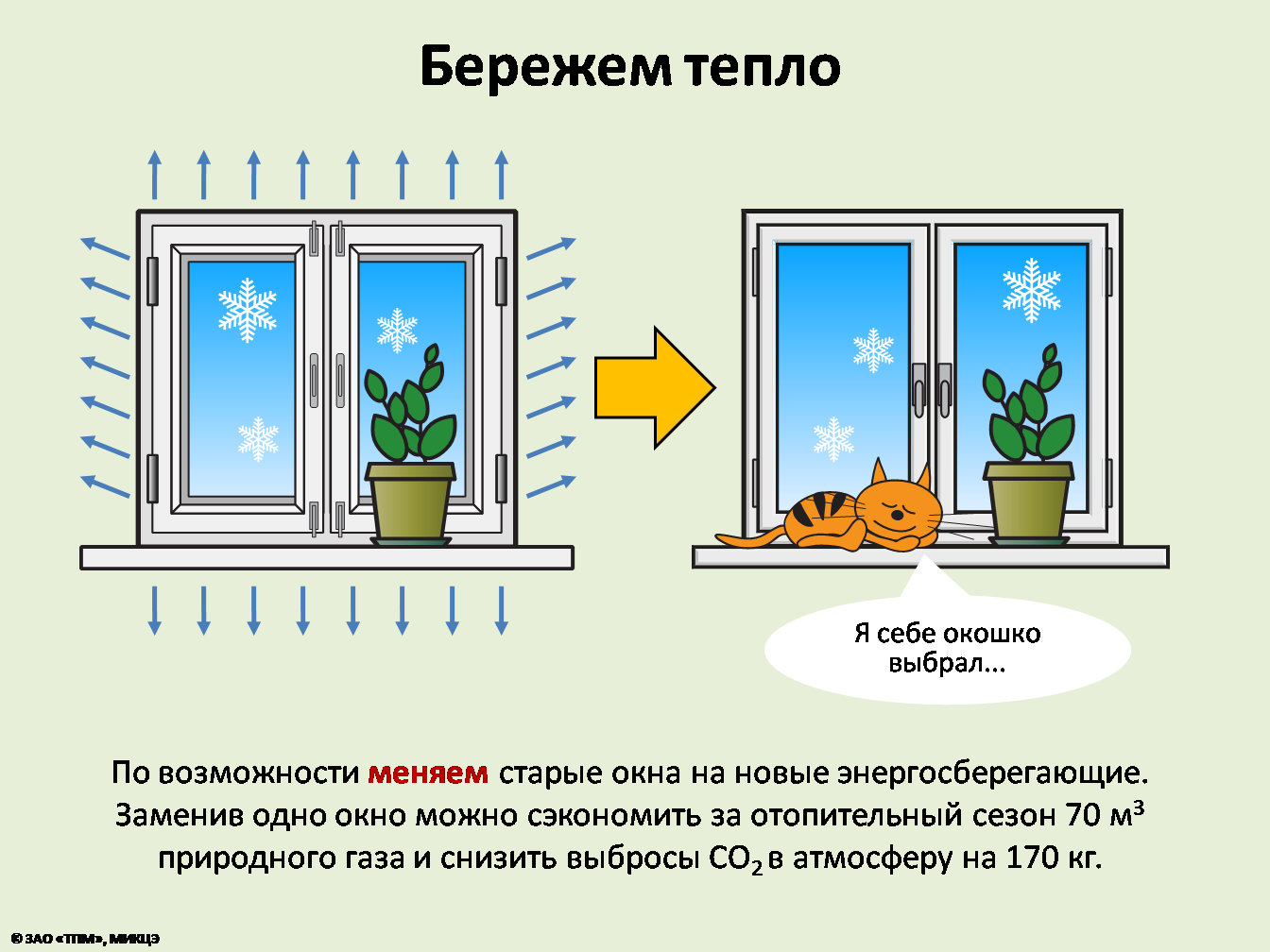 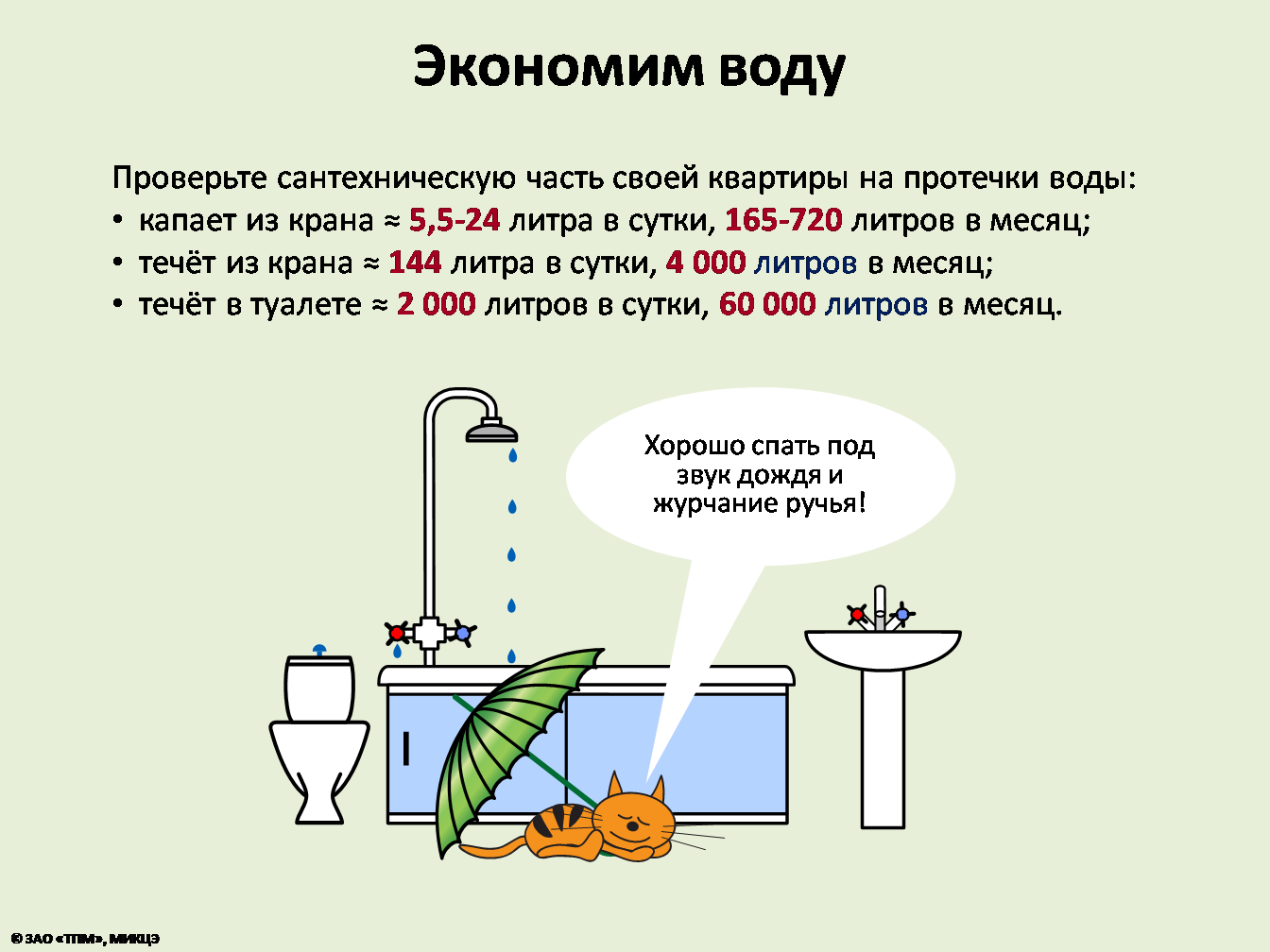 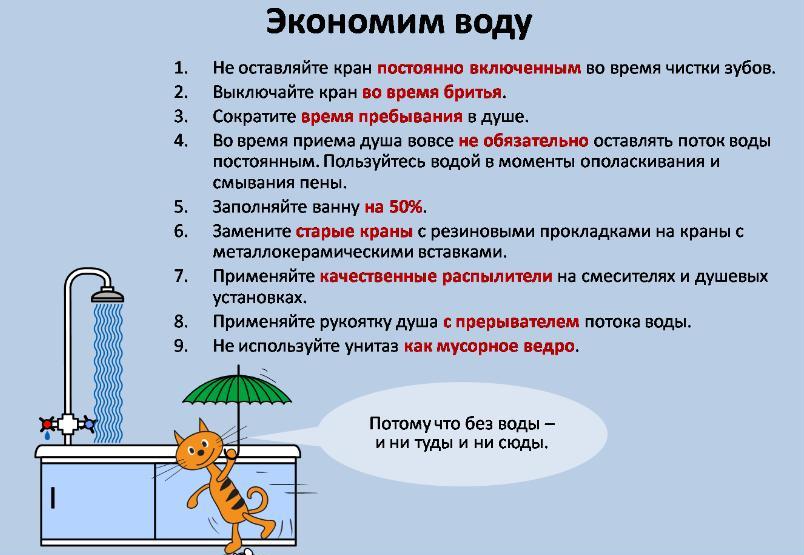 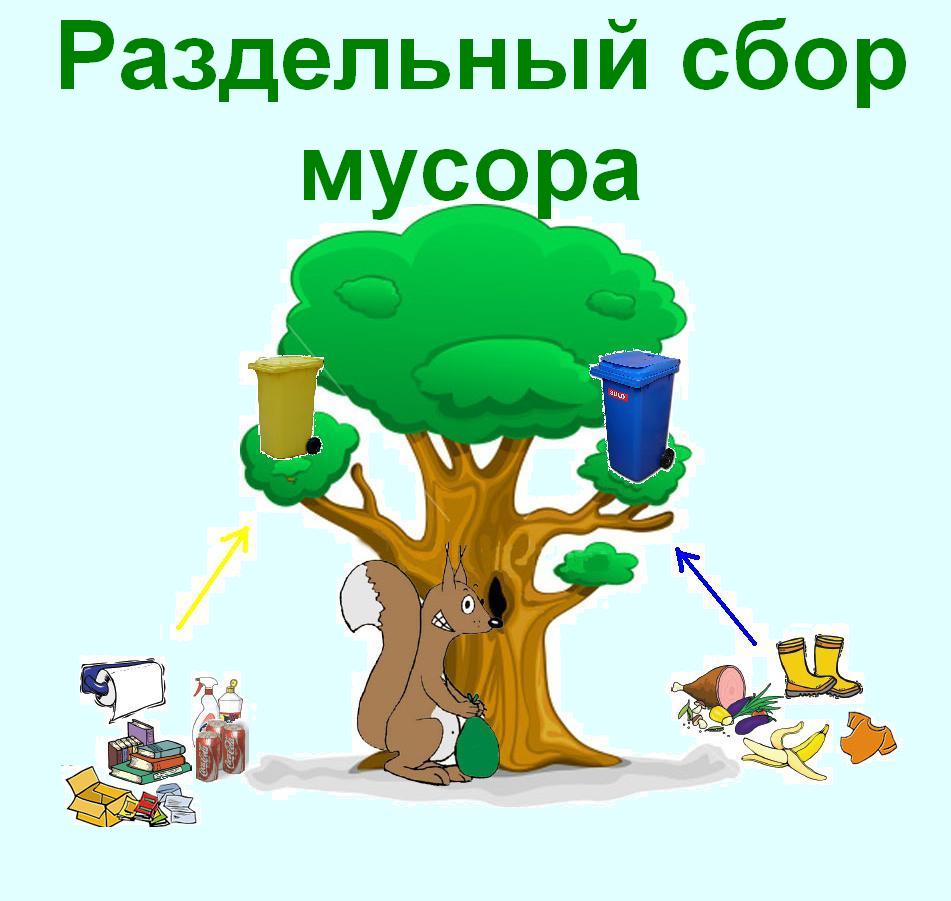 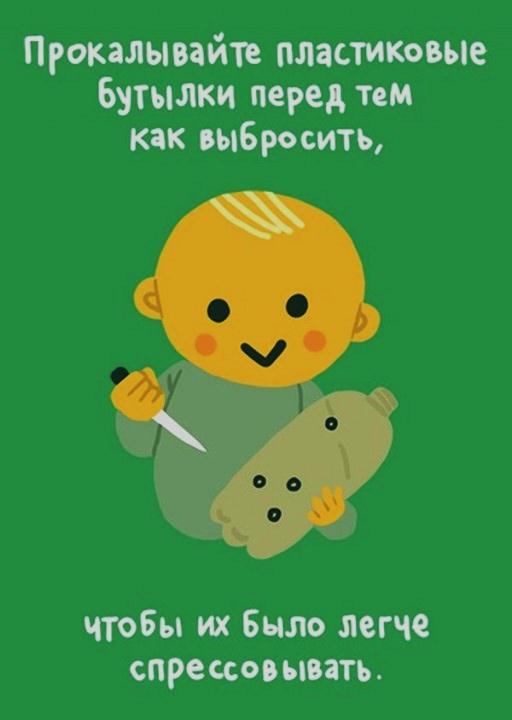 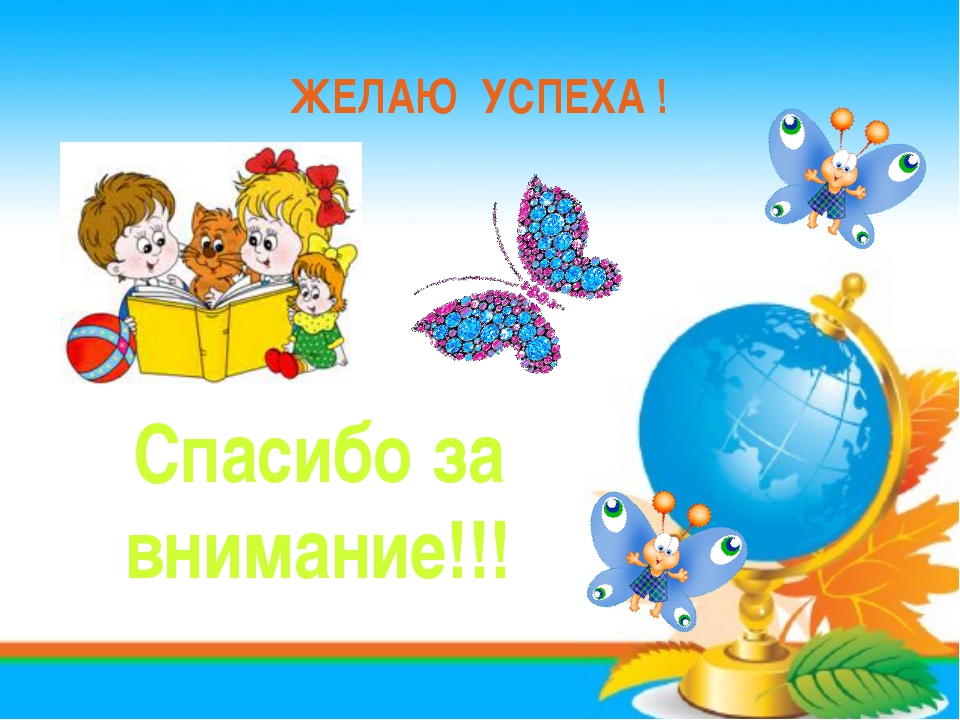 Использованы сайты
noigumelarem.fo.ru
http://gisee.ru/kids/cartoons
multiurok.ru
myshared.ru
sch10.soligorsk.edu.by